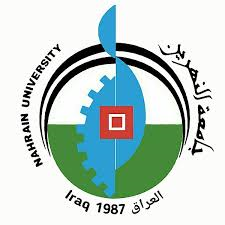 جامعة النهرين
كلية الحــــــــقوق
المحاضرة الرابعة
حق الملكية(تعريف ، الخصائص، المضمون)
م.د مريم عبد طارش
2023-2024
تعريف حق الملكية وخصائصها
عرفت المادة ( ١٠٤٨ ) من القانون المدني العراقي حق الملكية بأنه ( الملك التام من شأنه أن يتصرف به المالك تصرفاً مطلقاً فيما يملكه عيناً و منفعة و استغلالاً فينتفع بالعين المملوكة و بغلتها و ثمارها و نتاجها و يتصرف في عينها بجميع التصرفات الجائزة )
خصائص الملكية
أن حق الملكية باعتباره حقاً عينياً هو حق مطلق ، أي أن هذا الحق هو سلطة مباشرة يقررها القانون لشخص معين على شيء معين ، و هذه السلطة يمارسها صاحبها دون حاجة الى تدخل أحد
أما عن خصائص حق الملكية فهي ثلاثة :
۱ - حق الملكية حق دائم .
أن وصف حق الملكية بأنه حق دائم لا يعني دوام ملكية الشيء للمالك الى الابد ، لأن المالك قد يتخلى عن الشيء الذي يملكه بأي تصرف ناقل للملكية كالبيع و الهبة أو قد تنتقل بالوفاة الى ورثته . فالمقصود بدوام حق الملكية أن هذا الحق يبقى ما دام محله باقياً ، و يترتب على ذلك أن الملكية لا تسقط بالتقادم و لا تزول بعدم الاستعمال ، كما لا يجوز توقيت الملكية توقيت يتنافى مع طبيعة الملكية
خصائص حق المكلية
1– حق الملكية حق مانع معنى ذلك أن حق الملكية هو حق مقصور على المالك ، فللمالك وحده أن يستأثر بجميع مزايا ملكه ، فيمنع غيره من مشاركته في مزايا الشيء أو التدخل في شؤون ملكيته ، فليس لغيره أن يتصرف في الشيء أو أن يستغله أو أن يستعمله ذلك فأن حق المالك في الاستئثار بمزايا ملكه يتقيد بما يكون للغير من حق الافادة من بعض هذه المزايا سواء برضاء المالك كتأجير الدار أو بمقتضى القانون كما في حق المرور ( سيتم تناول موضوع حق المرور في المحاضرات القادمة في موضوع قيود الملكية ) .
2– حق الملكية حق جامع ن حق الملكية هو أقوى الحقوق العينية و أكملها لأنه بحسب الأصل يخول صاحبه السلطات التي تمكنه من الحصول على جميع المزايا من الشيء محل الحق ، لذلك يوصف حق الملكية بأنه حق جامع ، فللمالك أن يستعمل الشيء أو أن يستغله و أن يتصرف به
و لما كان الاصل أن حق الملكية هو حق جامع لكل السلطات ، فإن ما يرد على الملكية من قيود يعتبر استثناء من هذا الأصل ، و يترتب على هذا أن من يدعي أن له حقاً على ملك الغير أن يقيم الدليل على ذلك لأنه يدعي خلاف الأصل ، و يترتب على ذلك أيضاً أن أي حق يتفرع عن حق الملكية يكون مؤقتاً عادة كحق الانتفاع أو السكنى أو الاستعمال ، فمثل هذه الحقوق تنقص من سلطات المالك ، و لا بد من رد هذه السلطات اليه بإنقضاء هذه الحقوق فتعود الملكية الى اصلها كاملة بعد ان انتقصت بقيام الاستعمال أو الاستغلال منفصلاً عنها
أن الخاصية الوحيدة التي يتميز بها حق الملكية عن غيره من الحقوق العينية هو أنه حق جامع .
مضمون حق المكلية
قلنا أن حق الملكية هو حق جامع أي أنه يخول صاحبه السلطات التي يستطيع أن يباشرها على الشيء الذي يملكه للحصول على مزايا الشيء ، و هذه السلطات هي ثلاثة ) استعمال ، استغلال ، تصرف ) ، و قد أشارت المادة ( ١٠٤٨ ) من القانون المدني العراقي الى هذه السلطات بقولها ( الملك التام من شأنه أن يتصرف به المالك تصرفاً مطلقاً فيما يملكه عيناً و منفعة و استغلالاً ... )
۱ - الاستعمال
يقصد بالاستعمال استخدام الشيء فيما يتفق مع طبيعته للحصول على منافعه عدا الثمار ، شريطة عدم استهلاك الشيء نفسه ، كأن يركب المالم سيارته أو يسكن داره أو يلبس ثيابه أو يقرأ كتابه الى غير ذلك من وجوه الاستعمال .
۲ - الاستغلال
يُقصد بالاستغلال هو القيام بالاعمال اللازمة للحصول على غلة الشيء و ثماره ، فاستغلال الدار يكون بتأجيرها البستان بالحصول على ثماره ، و الماشية بالحصول على نتاجها .
مضمون حق المكلية
فالاستغلال يختلف عن الاستعمال ، ذلك أن الاستغلال يتطلب القيام بالاعمال اللازمة للحصول على ثمار الشيء فاستخدام الدار للسكن استعمال لها ، أم تأجيرها بقصد الحصول على الاجرة فهو استغلال لها فإذا كان القصد من مباشرة المالك لسلطاته على الشيء محل الحق هو انتفاعه بالشيء مباشرة عد ذلك استعمالاً له ، أما إذا كان القصد هو الحصول على ثمار الشيء فإن ذلك يعتبر استغلالاً للشيء لا استعمالاً له .
و يميز الفقهاء بين ثمار الشيء و منتجاته ، فالثمار هي ما ينتجه الشيء في مواعيد دورية دون انتقاص لأصل الشيء أما المنتجات ( الحاصلات ( كالفحم والمعادن فلا ينتجها الشيء في مواعيد دورية و ينقص اقتطاعها من أصل الشيء
و لا تظهر اهمية التمييز بين الثمار و المنتجات إلا بالنسبة لغير المالك ، فحين يتقرر الحق في الحصول على ما ينتجه الشيء لشخص غير المالك كالمنتفع مثلاً فلا يكون لهذا الشخص سوى الحق في أخذ الثمار دون المنتجات التي تبقى للمالك و إذا كان الشيء في يد حائز حسن النية فإن هذا الحائز يكسب ما يقبضه من ثمار و ليس له شيء من المنتجات
مضمون حق المكلية
أن الثمار على ثلاثة انواع :
أ - الثمار الطبيعية / هي التي تتولد عن الشيء بفعل الطبيعة دون تدخل الانسان كالكلأ و نتاج المواشي .
ب – الثمار المستحدثة ( الصناعية ) / التي يكون للانسان يد في انتاجها كالمحصولات الزراعية .
ج – الثمار المدنية / هي ما يغله الشيء من دخل نقدي يلتزم به الغير في مقابل استفادته من الشيء كأجرة المنازل و ارباح
الاسهم و السندات
و لا تترتب على التمييز بين الثمار الطبيعية و الثمار المستحدثة نتائج قانونية ، في حين ان التمييز بين هذين النوعين من جهة و الثمار المدنية من جهة أخرى أهمية في تعيين الوقت الذي تعتبر فيه الثمار مقبوضة .
3 – التصرف :-يستطيع المالك بما له من سلطات جامعة أن يتصرف في ملکه بجميع التصرفات الجائزة وهذه التصرفات قد تكون مادية أو تصرفات قانونية .
6